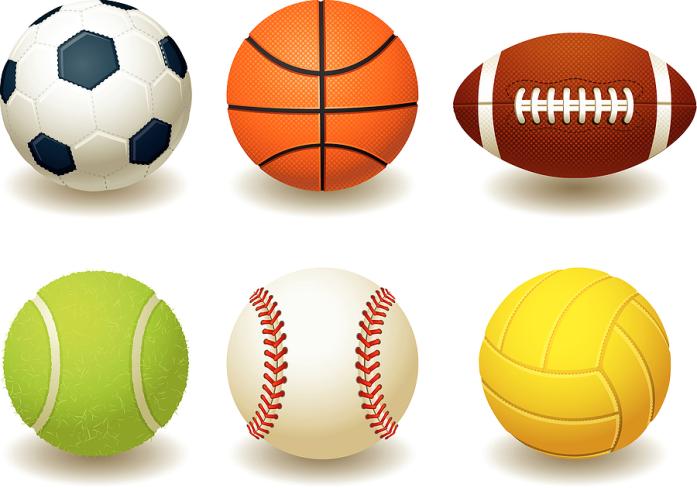 Проект
Интерактивная игра-сказка
«Шалун-Попрыгун»
.
.
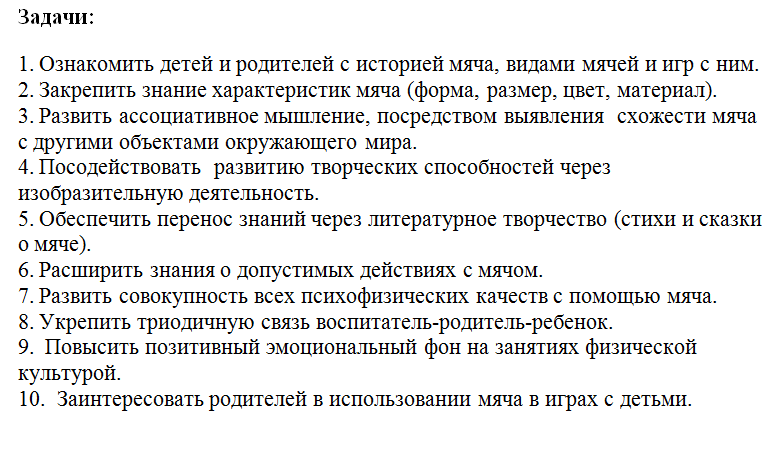 .
.
.
.
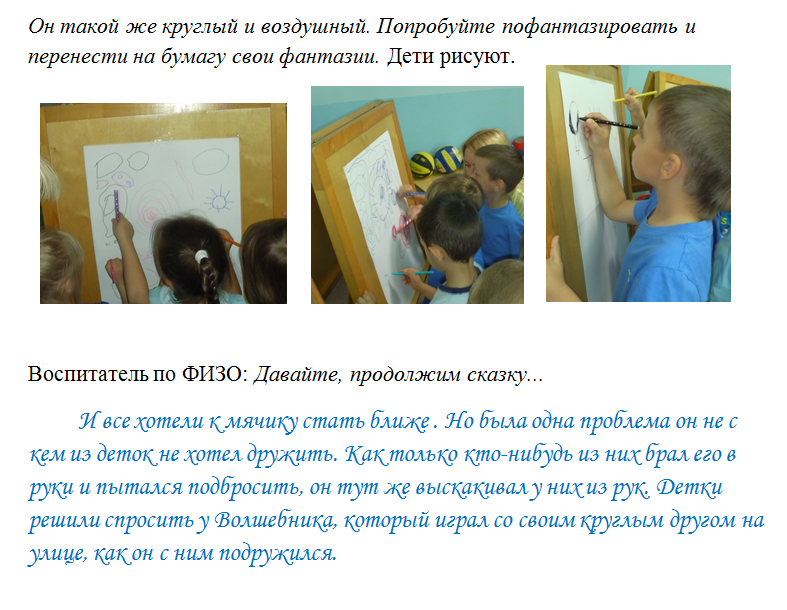 .
.
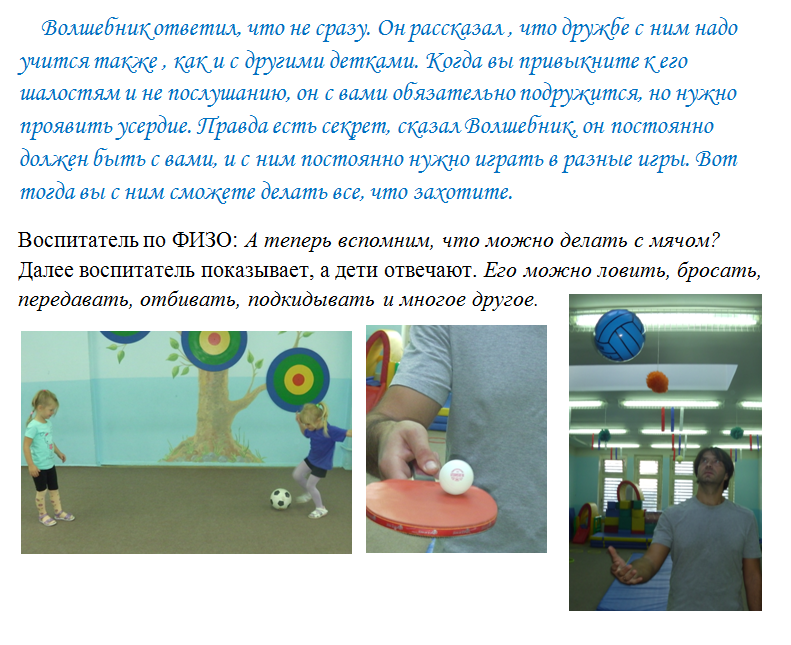 .
.
.
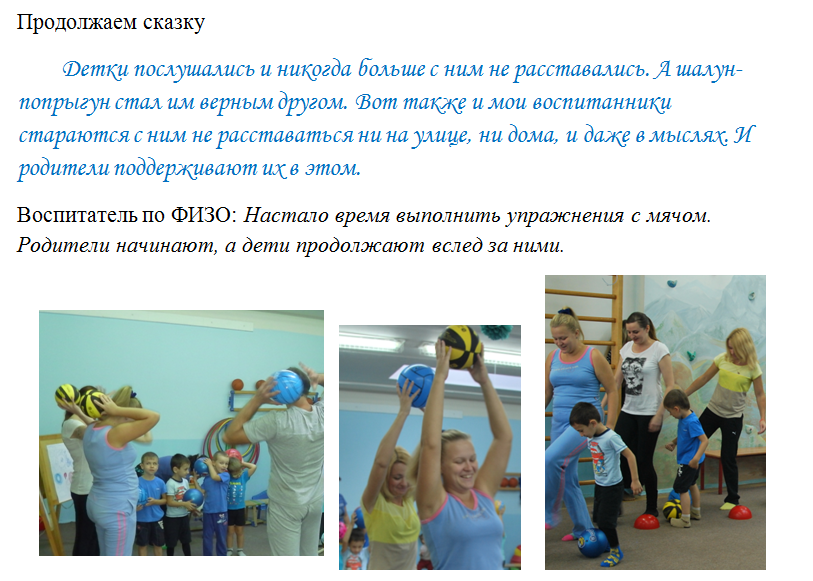 .
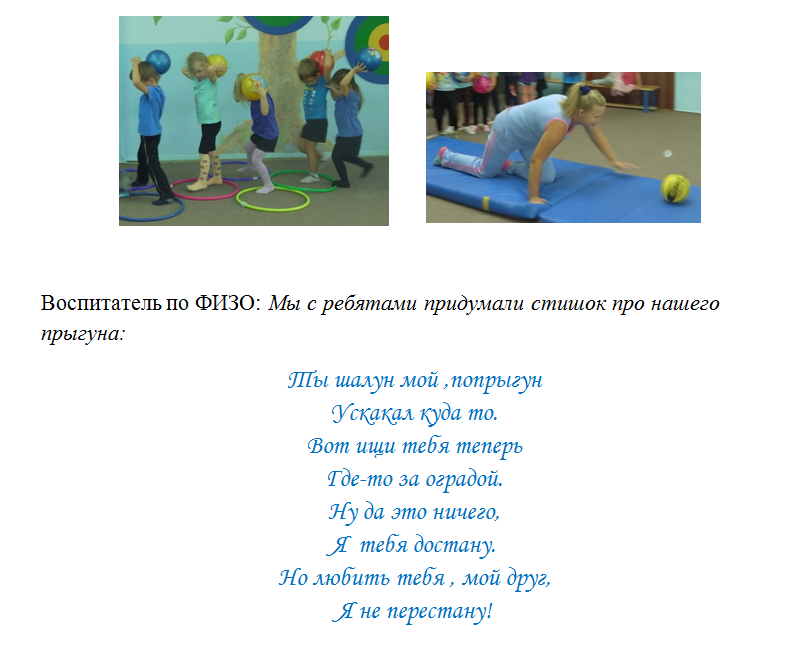 .
.
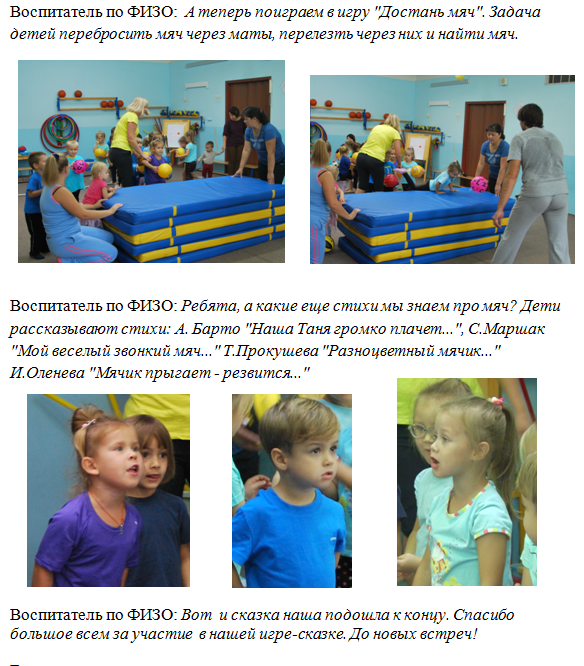 .
.
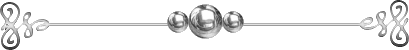 .
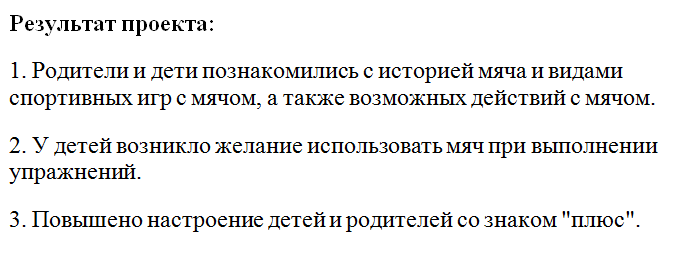 .
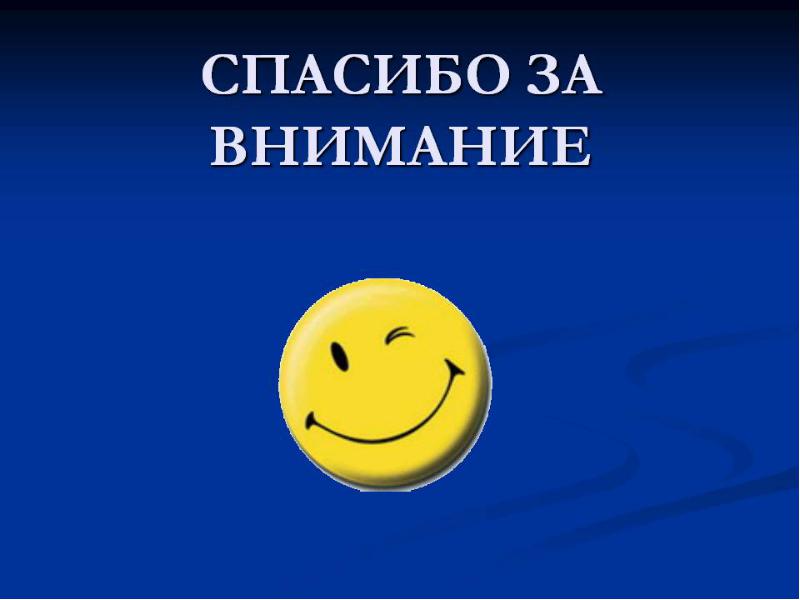